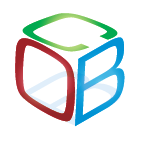 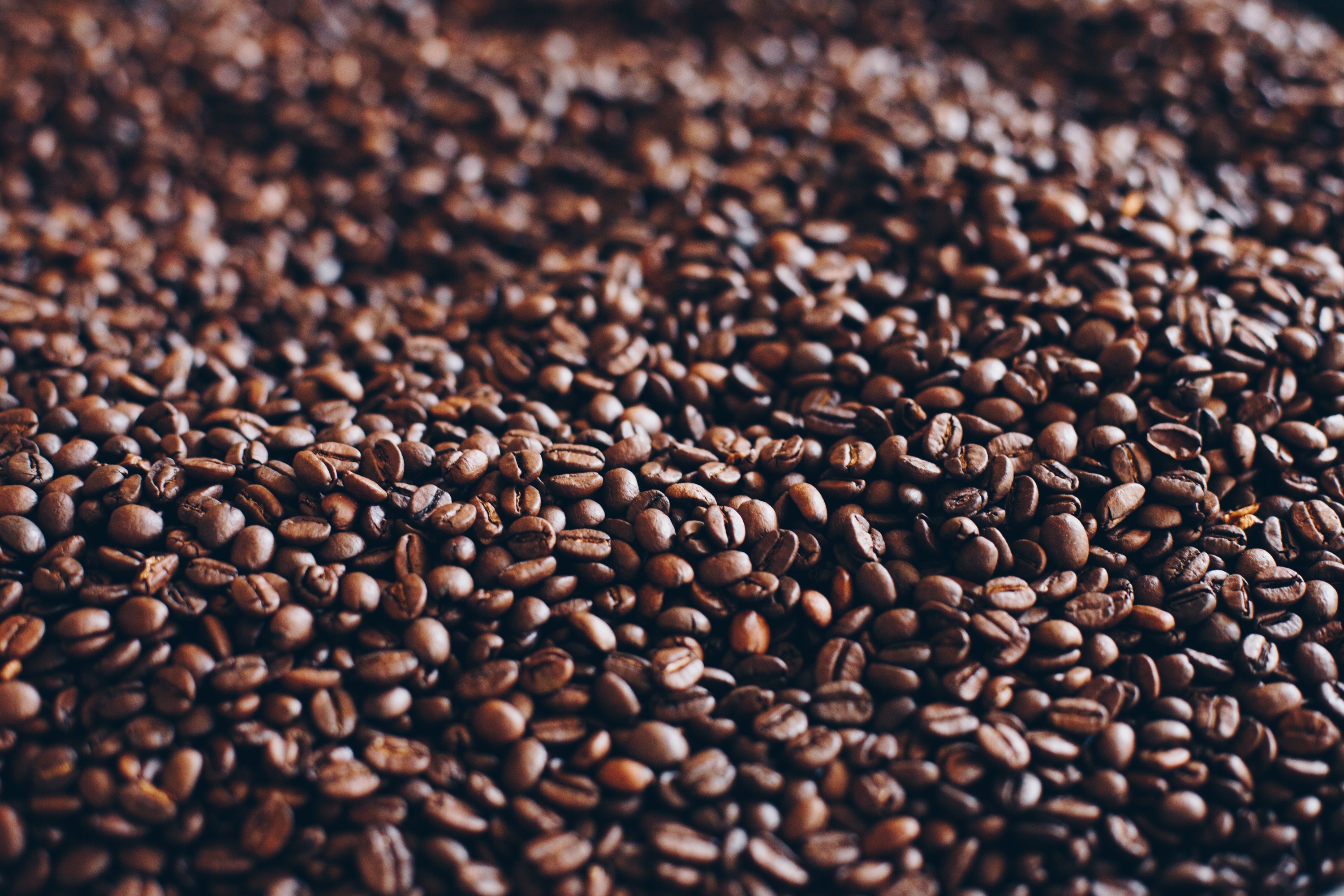 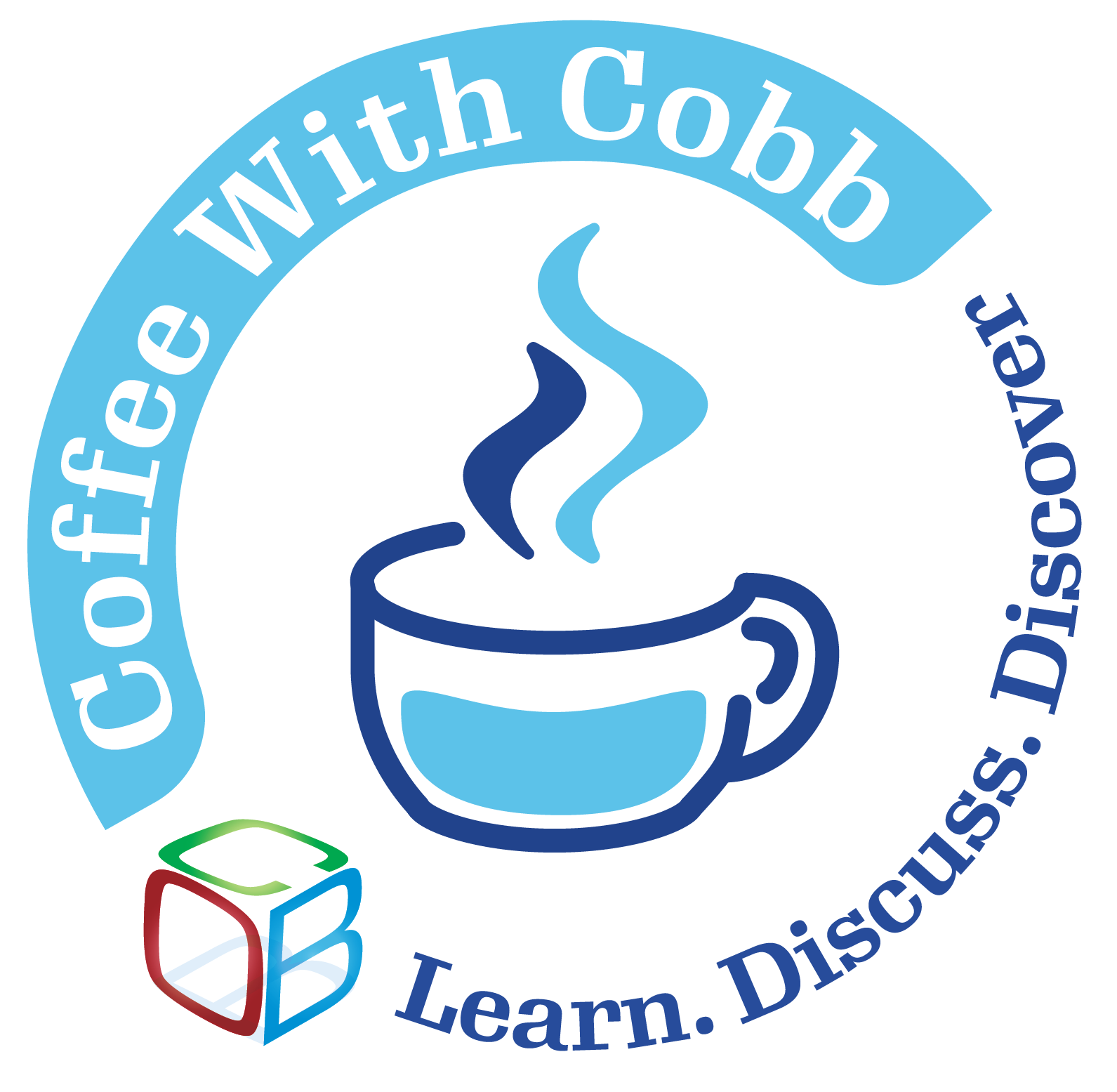 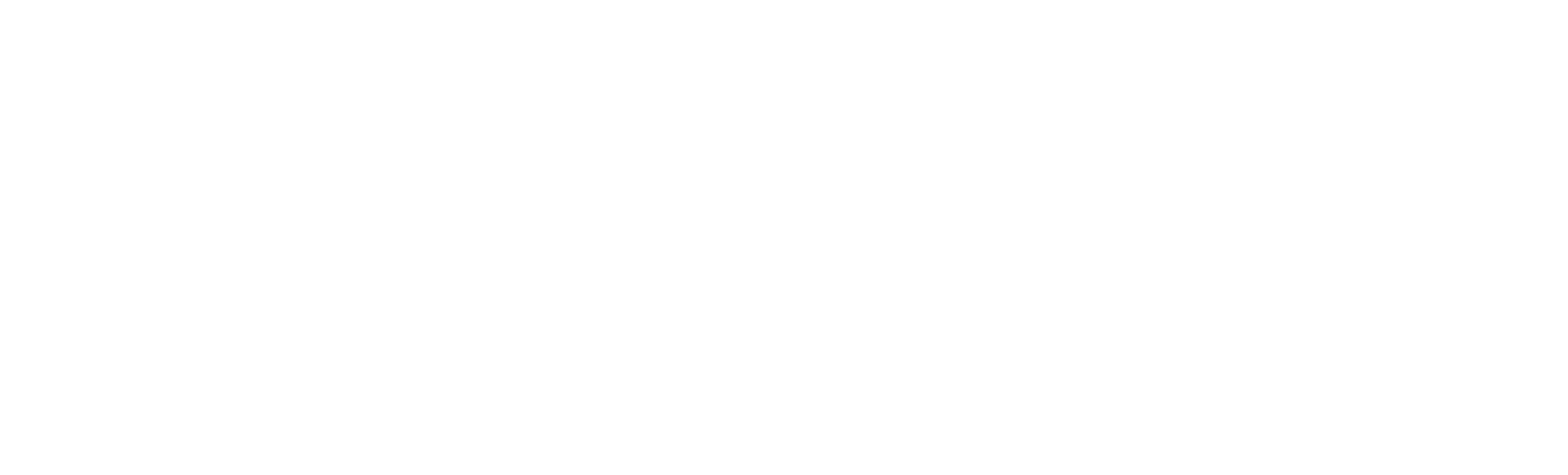 Coffee with Cobb
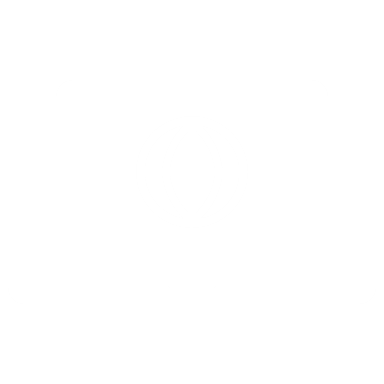 cobbtechnologies.com
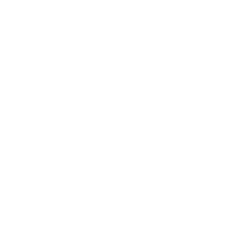 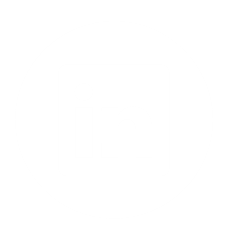 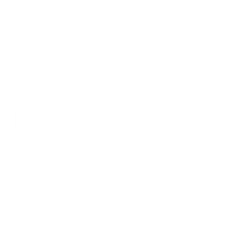 @cobbtechnologies
@cobbtech
@cobbtechnologies
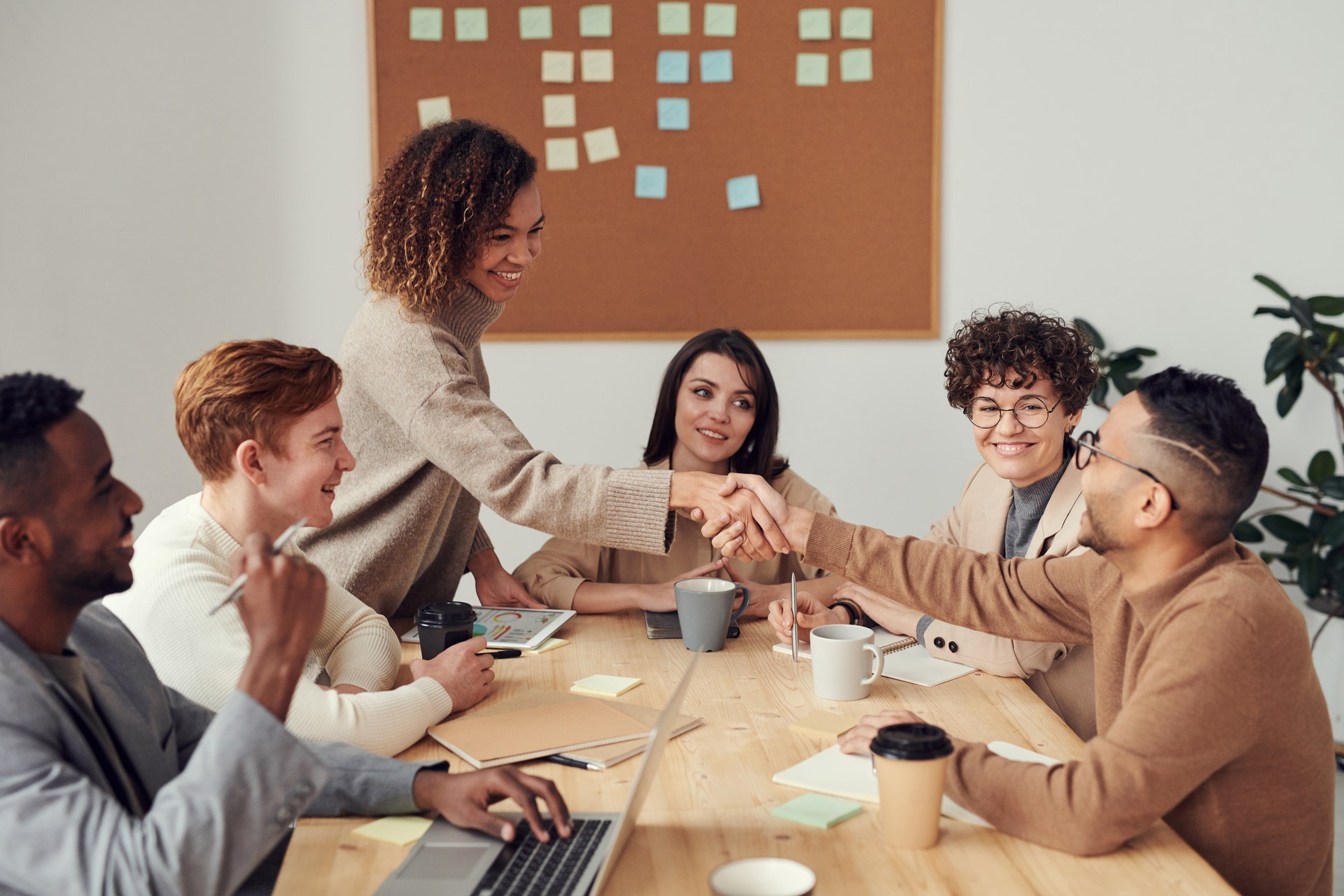 Production Print Demo
cobbtechnologies.com
Today’s Presenters
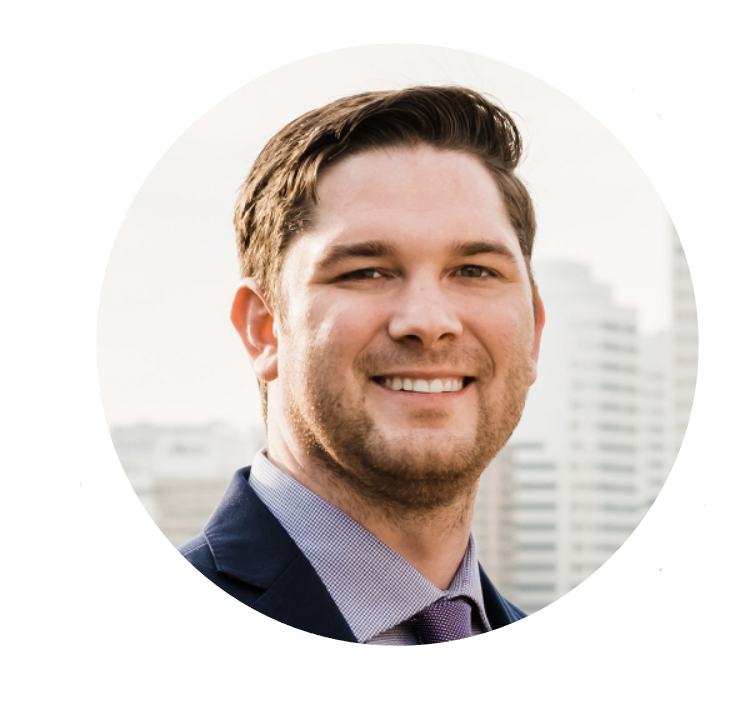 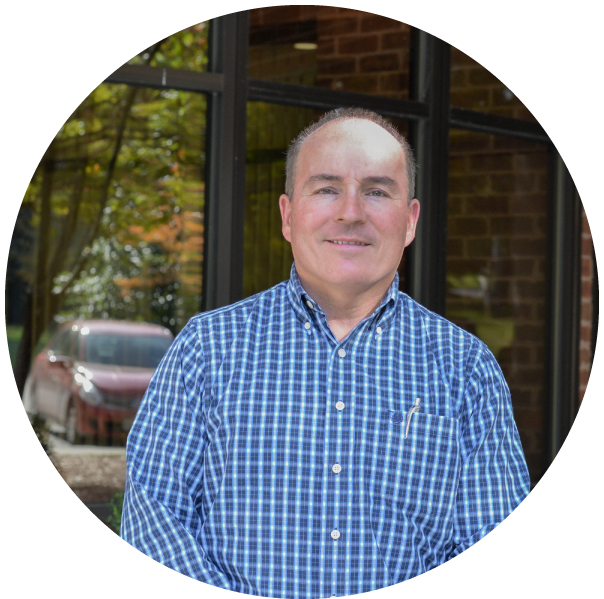 Travis Brigham
David DiGiacamo
Production Print Product Manager
VP of Sales Development
cobbtechnologies.com
Konica C14000/C12000
140/120 ppm 
Up to 450 gsm paper weight in simplex and duplex printing
Automated inline business card and postcard cutting
Full-bleed brochures, book jackets, banners and posters
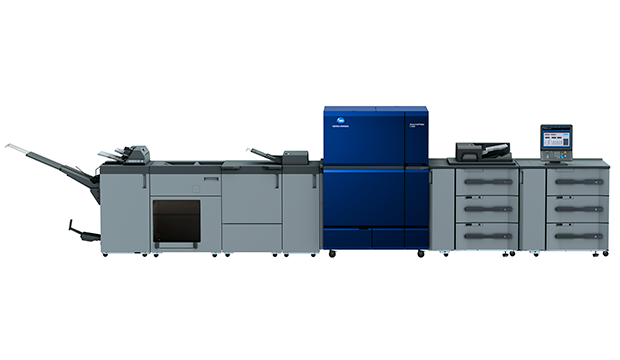 cobbtechnologies.com
Canon C10010/9010
100/90 ppm 
In-Line Spectrophotometric Sensors provide automatic color calibration, media profiling, and profile verification.
Dual Fixing Technology helps maintain high productivity even on complex jobs.
Diversify your application offerings by printing on stocks up to 51.2” in length.
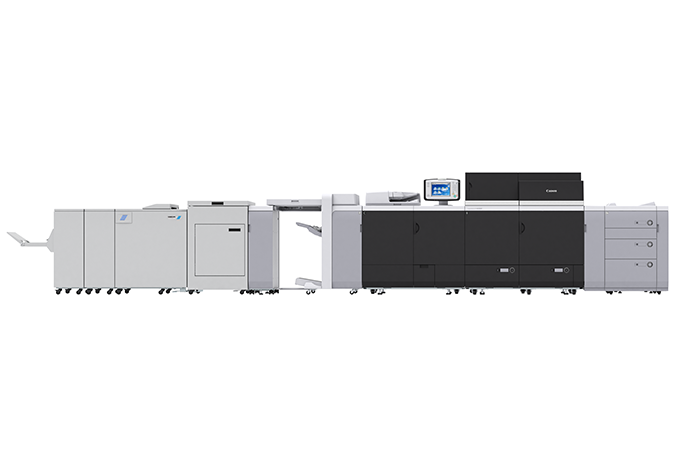 cobbtechnologies.com
Intec ColorCut FB-8000
The ColorCut FB8000 uses a dual tool cutting/ creasing carriage head. 
Auto Sheet Feeder Enables fully automatic sheet placement and cutting with FB8000 
QR coded Job Library for file retrieval
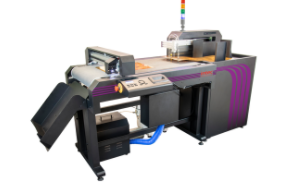 cobbtechnologies.com
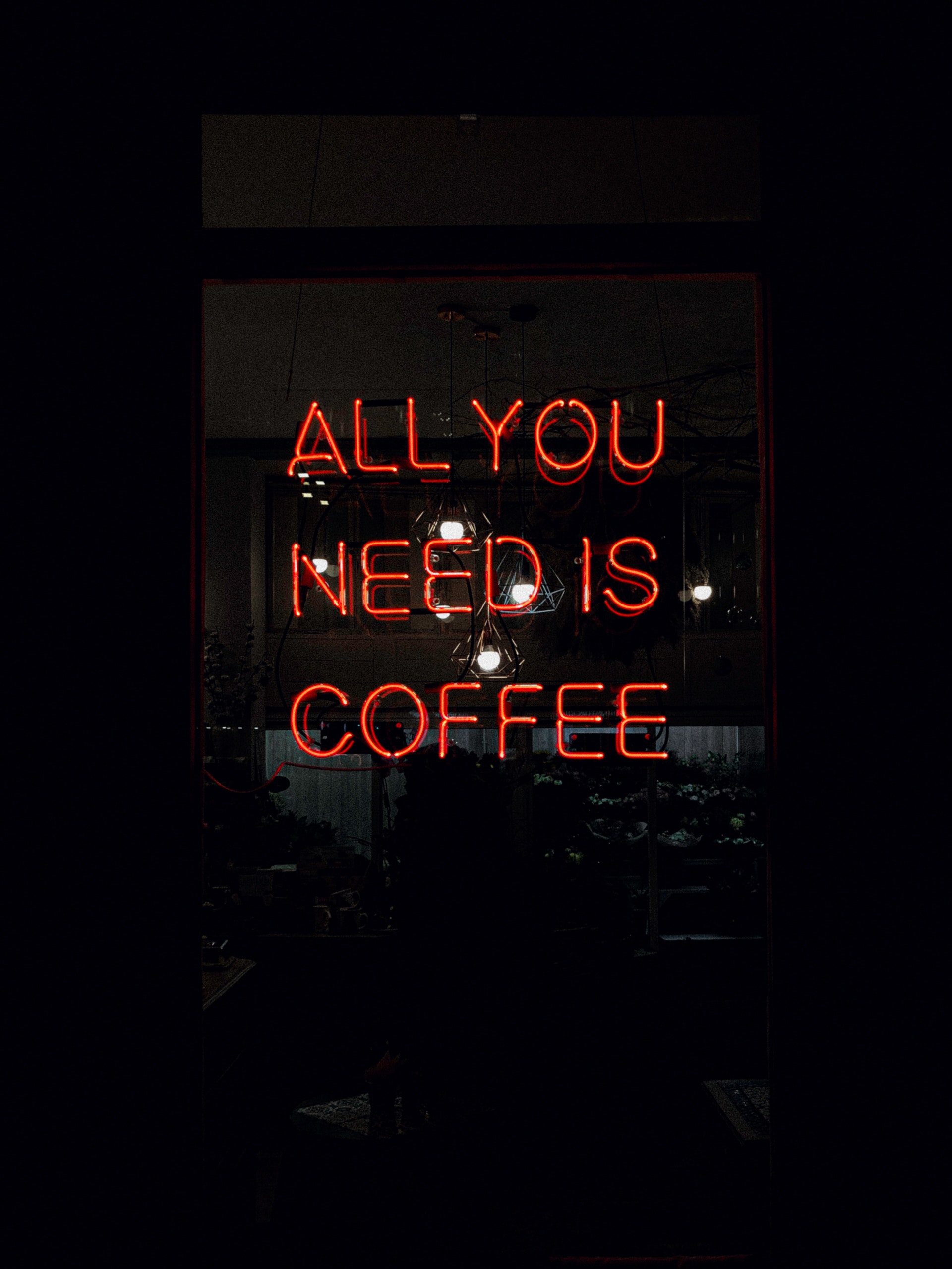 Thank you for
Joining us.
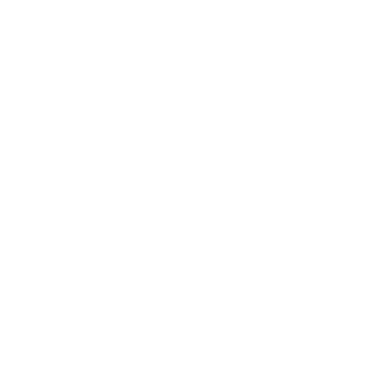 coffee@cobbtechnologies.com
For any other Questions contact us at